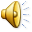 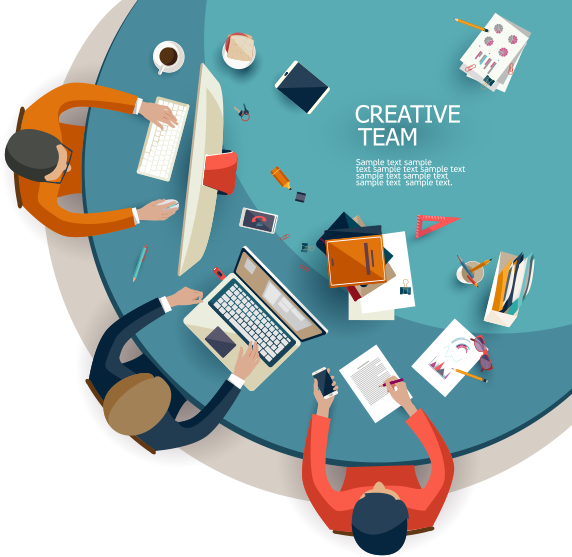 2021
济宁市科学技术局2021年政府信息公开年报
目录页
01
总体情况
主动公开政府信息情况
02
收到和处理政府信息公开申请情况
03
政府信息公开行政复议、行政诉讼情况
04
05
改进措施与思路
06
其它报告事项
一、总体情况
1、主动公开
市科技局制定了《济宁市科学技术局政务信息公开规范工作制度》，进一步夯实政府信息公开的基础性工作，不断提升政务公开的质量和实效。
A
规范政务信息公开工作制度
市科技局政务信息发布数量统计
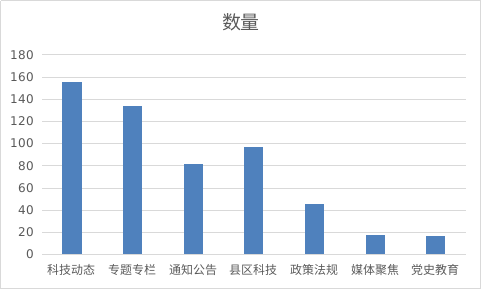 B
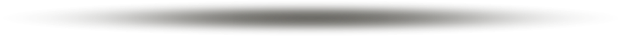 提升政务信息发布数量
2021年市科技局及时准确发布《关于创新驱动高质量发展的若干政策措施》政策文件和相关解读方案，通过图文解读的方式，进一步丰富解读形式。全过程共征集反馈信息16条，反馈皆同意且无意见
C
加强政策解读回应机制
2、依申请公开
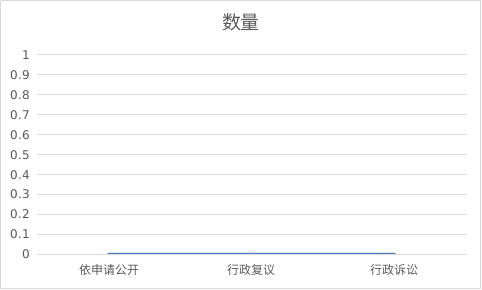 2021年度，市科技局共受理依申请公开0件，行政复议0件，行政诉讼0件。依申请公开未向申请人收取任何费用。
3、政府信息管理情况
01
加强组织领导
明确政务信息公开领导小组第一责任人和分管责任人，理顺工作机制，强化专门机构。
02
规范信息发布渠道
不符合规章制度的信息立即删除，敏感性信息进行脱敏处理再进行发布，既做到“应享尽享”，也做到“正确分享”。
03
强化发布监督工作
实行定期检查与不定期检查相结合，积极反映公开过程中存在的突出问题。
4、政府信息公开平台建设情况
合理利用政务微信号
及时优化门户网站
2021年度，市科技局在“济宁科技”公众号编发信息2736篇，在济宁电视综合频道共发布《济宁科技》专题节目51期
门户网站开设多个专栏，将政策法规优化为“国家级”、“省级”、“市级”政策栏目
积极运用新建平台
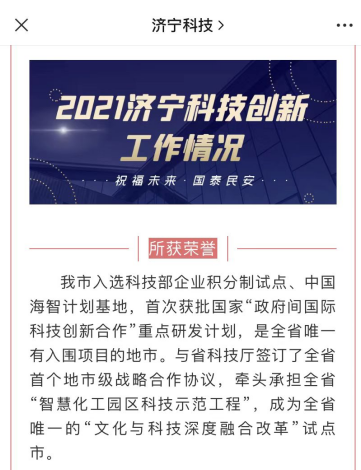 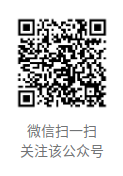 建设综合性科技信息服务平台，发布大量成果信息
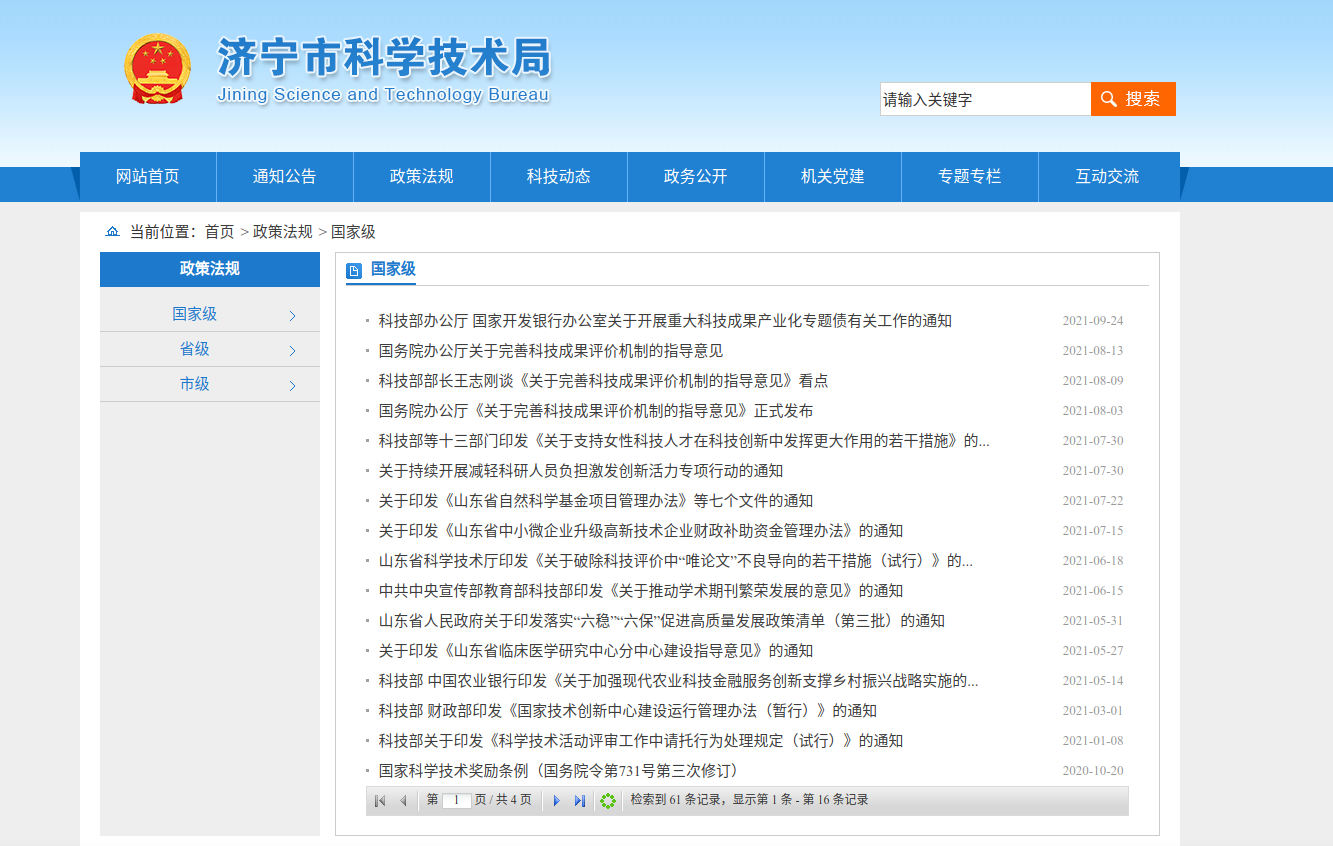 5、监督保障情况
1
加强业务培训
积极组织各县市区科技局及局属单位相关人员进行业务培训，建立“科技宣传”微信群，号召组员为政务信息公开工作建言献策
2
完善监管制度
严格按照《条例》中信息公开的范围、公开方式和程序开展政府信息公开工作，对涉密信息和不宜公开信息做到妥善处置。全年未发生因政府信息公开引起的失密泄密事件。
二、主动公开政府信息情况
三、收到和处理政府信息公开申请情况
四、政府信息公开行政复议、行政诉讼情况
五、改进措施与思路
维持和加强传统平台信息发布，开拓新技术平台服务渠道
拓渠道
推动基层政务信息公开全覆盖，逐步扩大主动公开范围
优化政策解读形式，提高政务信息公开方式方法
全覆盖
整形式
B
A
C
六、其它报告事项
2021年度市科技局未产生政府信息公开信息处理费用
政府信息公开信息处理费用
强化组织领导，强化工作制度将政务信息公开纳入本单位重点工作计划中
落实上级年度政务公开工作要点情况
2021年，市科技局共办理政协提案9件,办结率为100%，委员满意率为100%
人大代表建议和政协提案办理结果公开情况
2021年山东科技活动周在济宁曲阜启动，市科技局积极开展普法宣传活动
政务公开工作创新情况